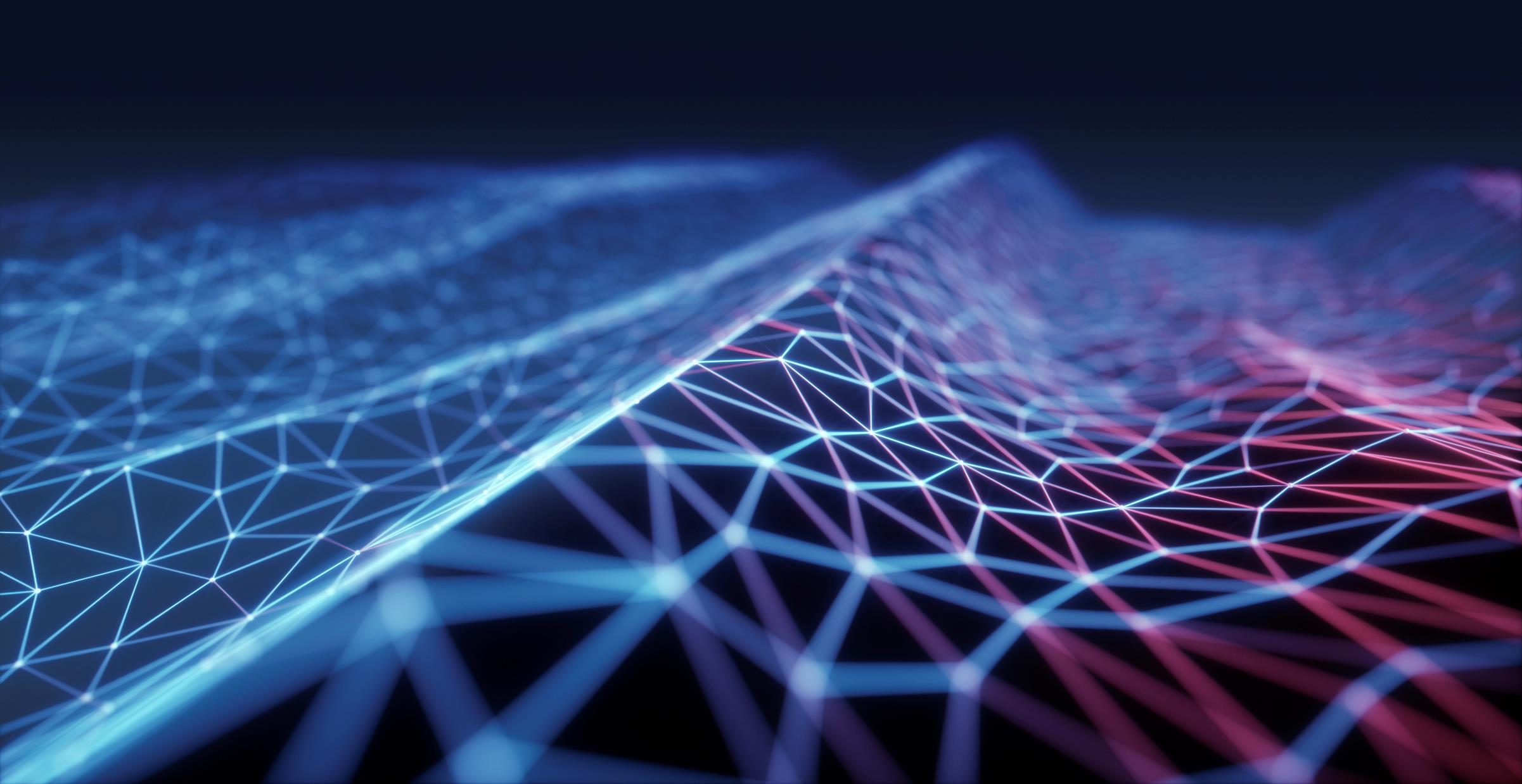 Virtual Reality (VR)
Noor Dweiri
Grade 8
Virtual Reality
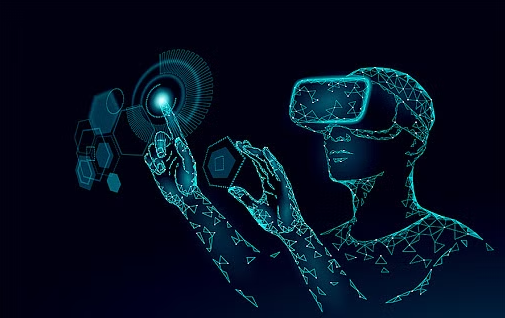 What is Virtual Reality?
What are the types of Virtual Reality?
What is the difference between Virtual Reality and Augmented Reality?
What is the hardware used in Virtual Reality? Input and Output devices.
Examples of input and output devices/
What are the applications of Virtual Reality?
What is Virtual Reality?
Virtual reality is a simulated 3D environment that lets users explore and interact with a virtual surrounding in a way that comes close reality, as it is seen through the users' senses.

It uses the computer technology to create an interactive 3D world effect  in which the objects have a sense of spatial presence.
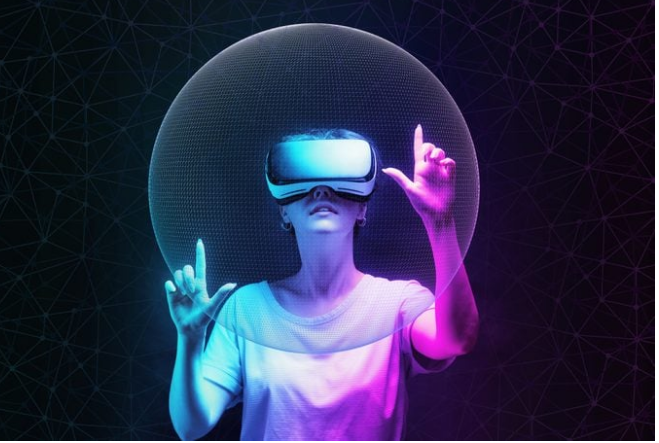 What are  the  Types of  virtual reality?
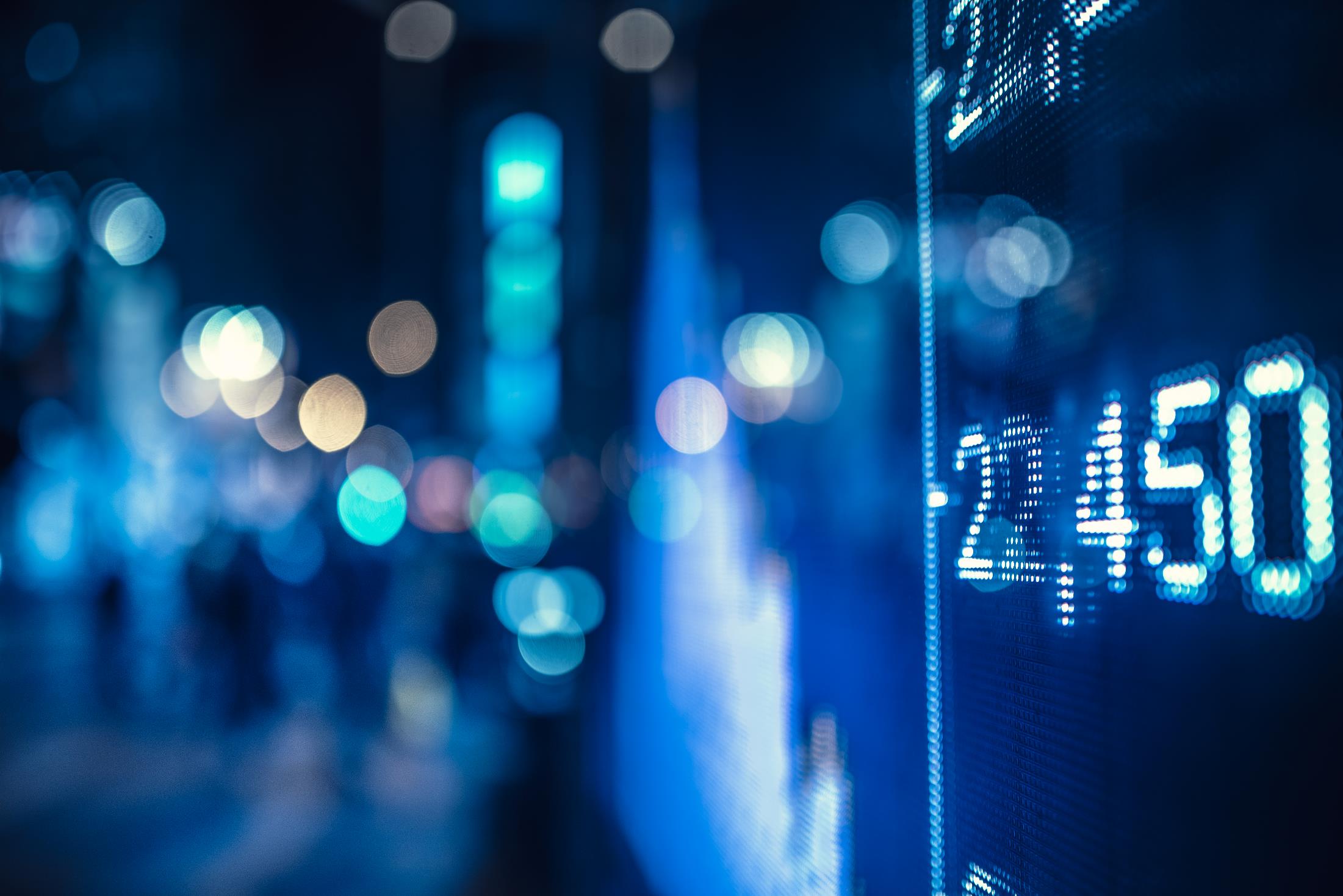 Types of  virtual reality
What is the Difference between Virtual Reality & Augmented Reality?
What is  the  hardware used in  virtual reality?
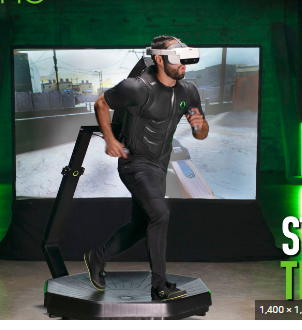 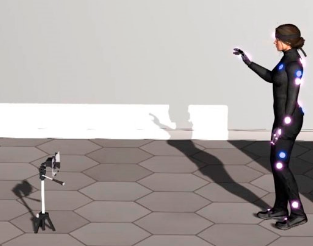 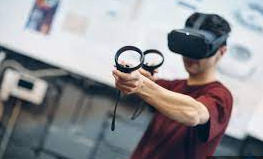 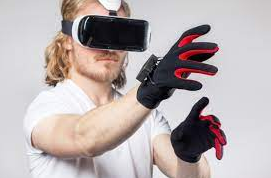 Joystick
Motion Tracker
Treadmill
Sensing gloves
VR input devices
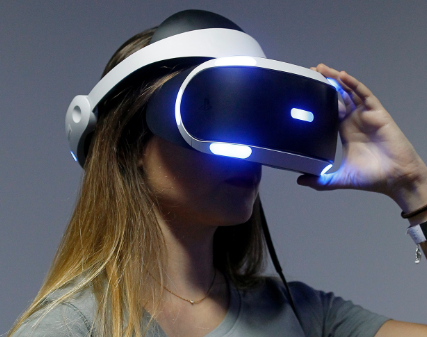 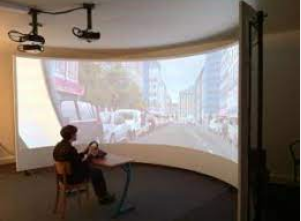 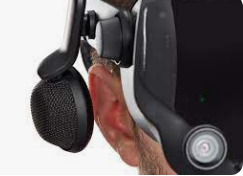 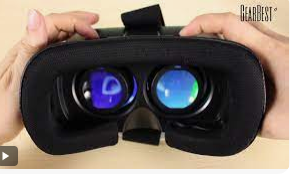 Headphones &  Speakers
Head mounted displays
Large projection screens
3D glasses
VR Output devices
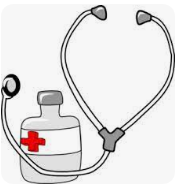 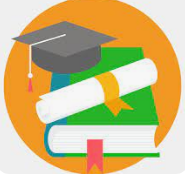 Space & Military
enables trainees to overcome risky conditions and helps soldiers suffering from battlefield trauma overcome these challenges.
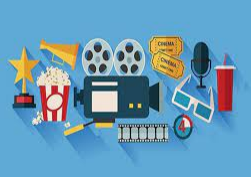 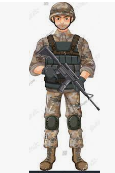 Tourism
goes on guided virtual tours of hotels, landmarks, restaurants.
Education
provides professional training to employees. students, who can use VR as educational games,  and field trips.
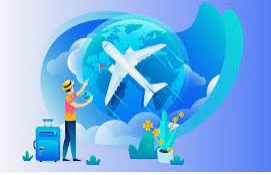 Entertainment
VR is used in cinemas and theme parks to stimulate movie-like adventures
Healthcare
Socialists who need to perform very precise operations can practice without being in the midst of an emergency.
What are  the  Applications of  VR?
References
https://www.techtarget.com/whatis/definition/virtual-reality
https://www.nas.nasa.gov/Software/VWT/vr.html

https://thecorporatereview.com/entering-into-a-new-world-virtual-reality/

https://www.halorenders.com/blogs/news/

https://www.atriauniversity.edu.in/types-of-virtual-reality/#Types-of-Virtual-Reality

https://www.sjf.tuke.sk/transferinovacii/pages/archiv/transfer/29-2014/pdf/319-321.pdf

https://www.halorenders.com/

https://www.trio.dev/blog/virtual-reality-applications#:~:text=VR%20helps%20car%20manufacturers%20in,the%20market%20in%20the%20future.
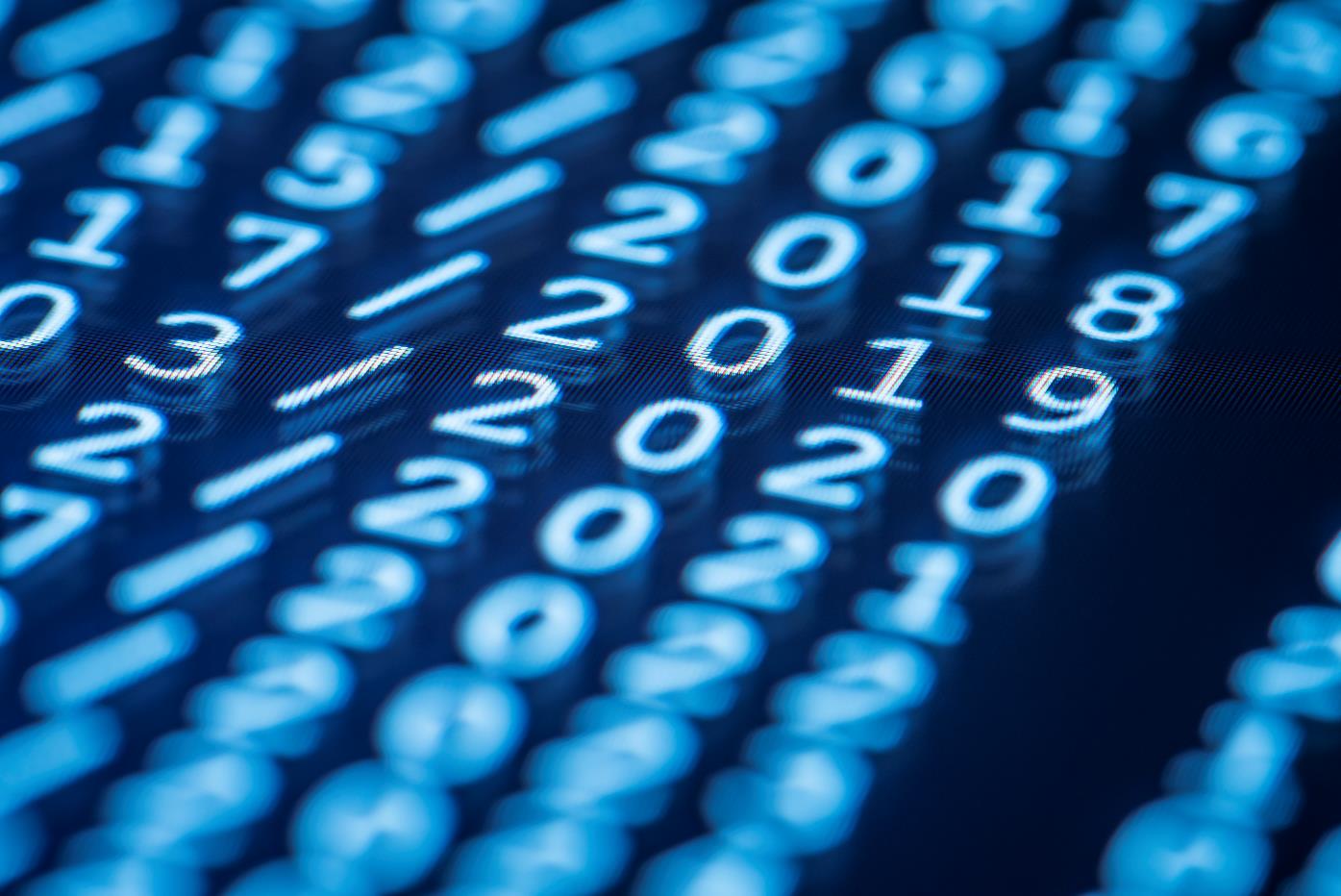 Thank You